Муниципальное бюджетное общеобразовательное учреждение Крюковская средняя общеобразовательная школа
Выставка рисунков
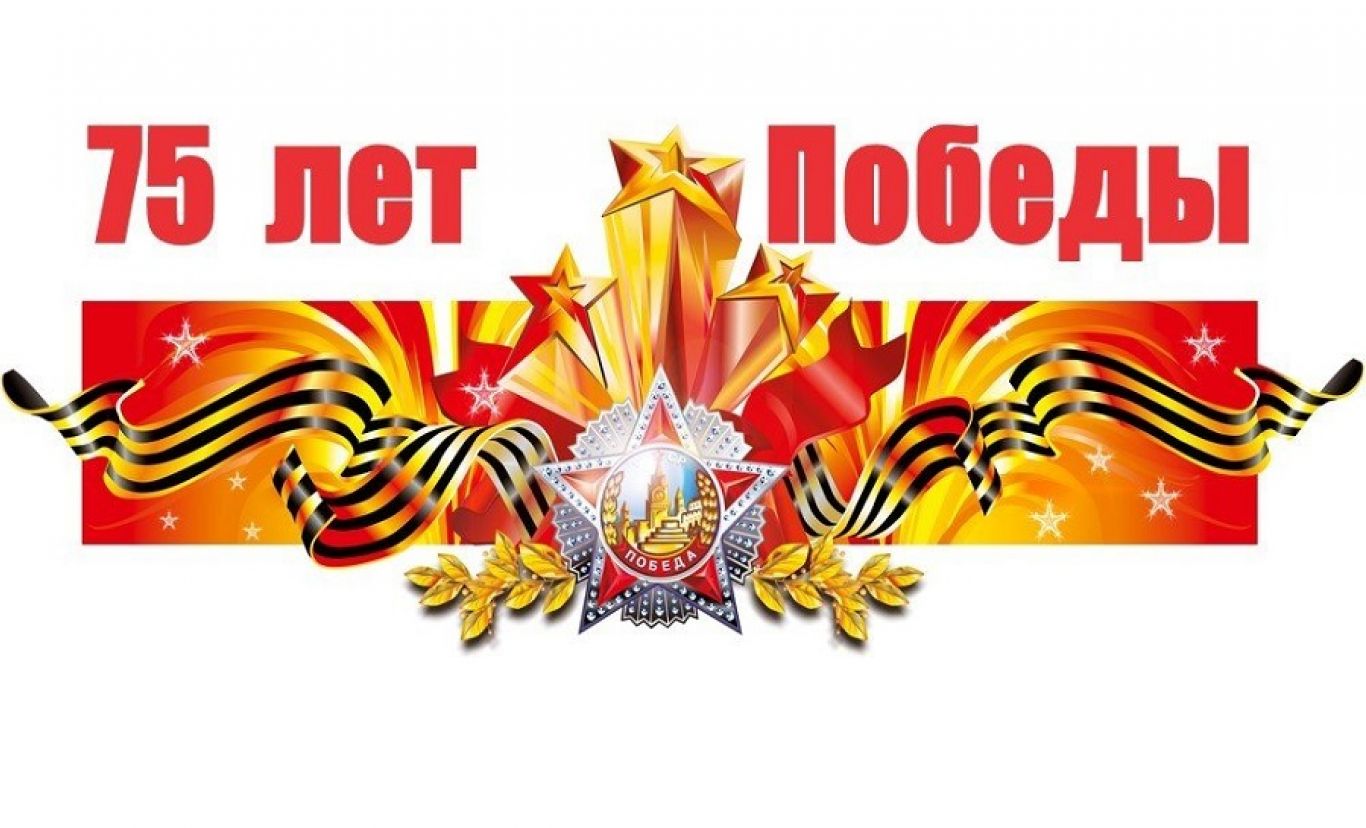 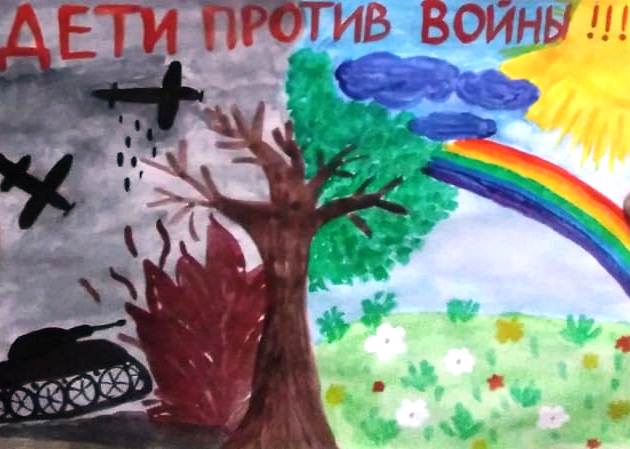 Аксёнов Алексей
1 класс
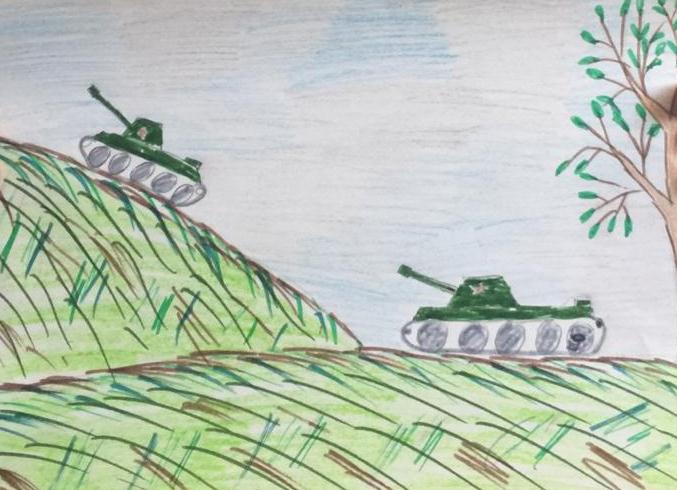 Вербин Кирилл
1 класс
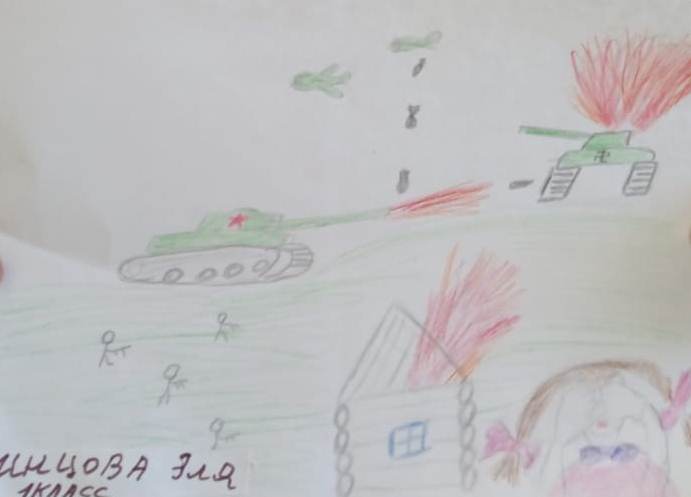 Инцова Эльвира
1 класс
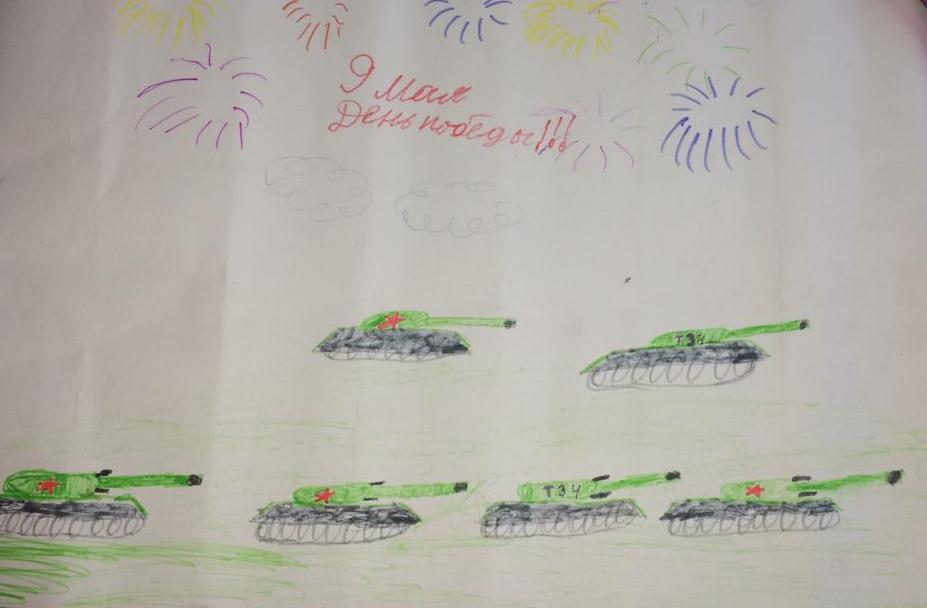 Крутиков Родион
1 класс
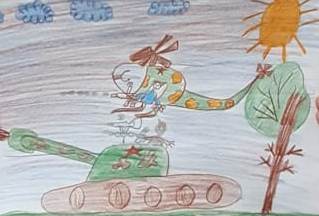 Махмутов Егор
1 класс
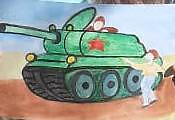 Савчак Алёна
1 класс
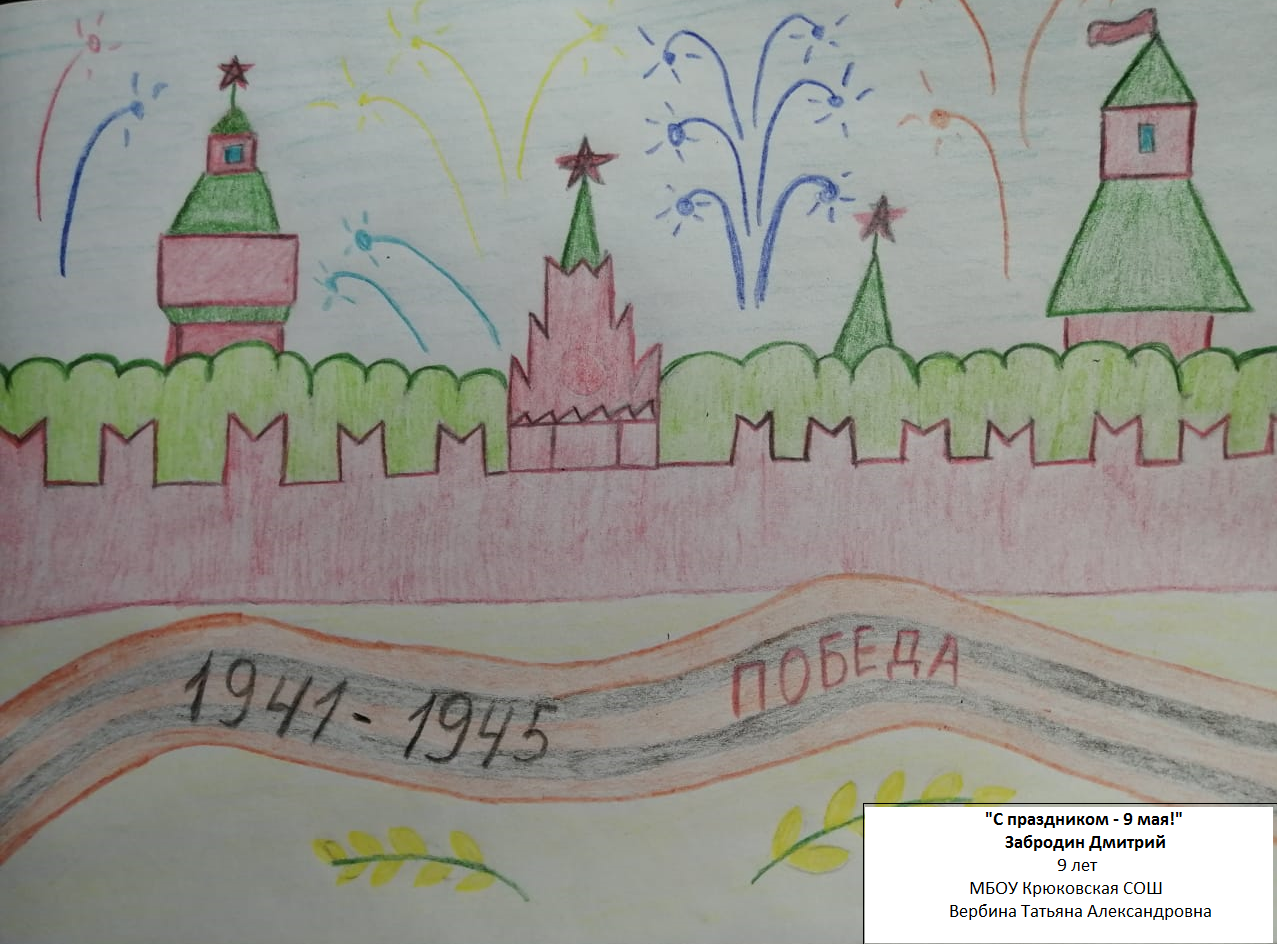 Козаченко Инна
2 класс
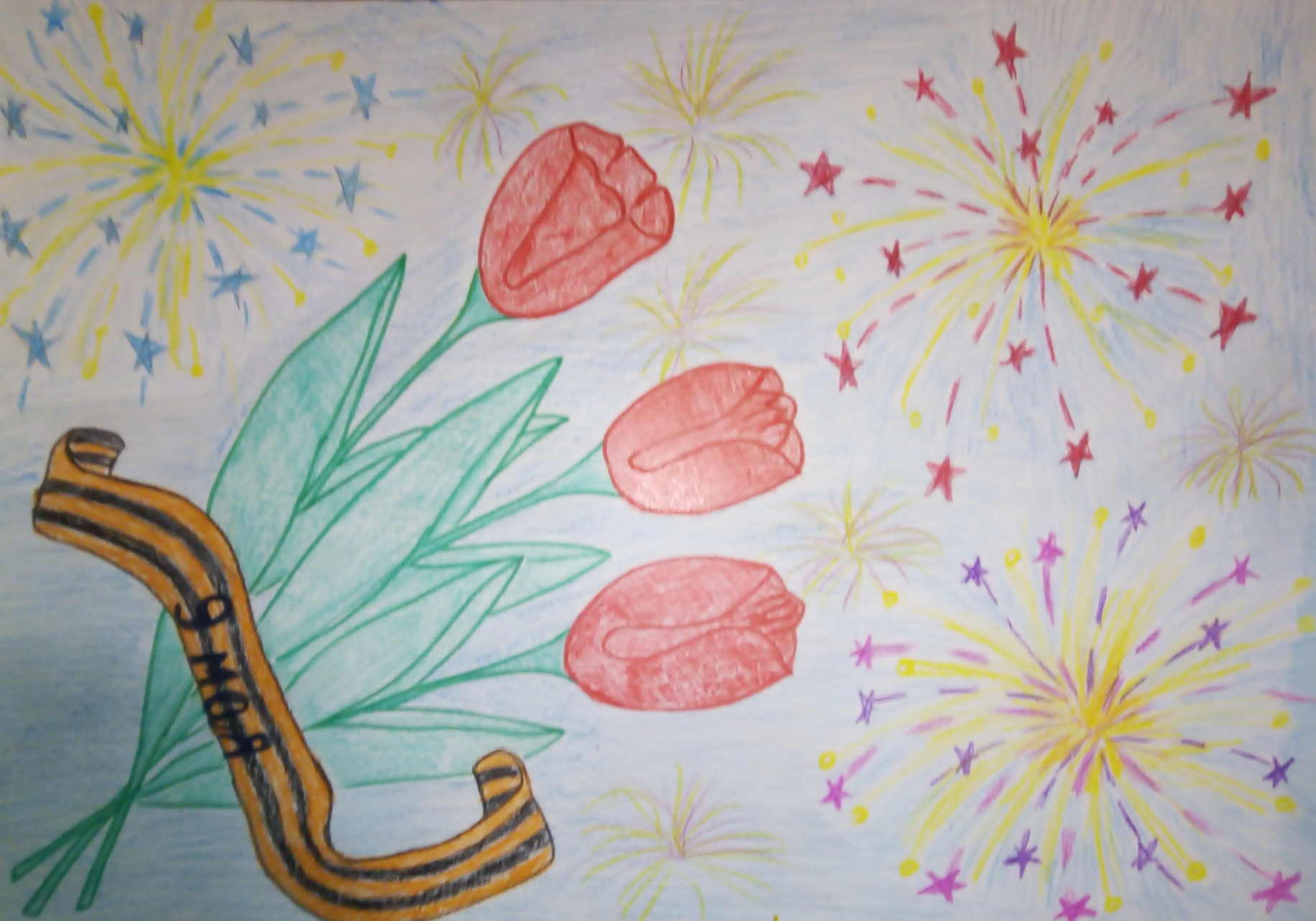 Бычков Иван
2 класс
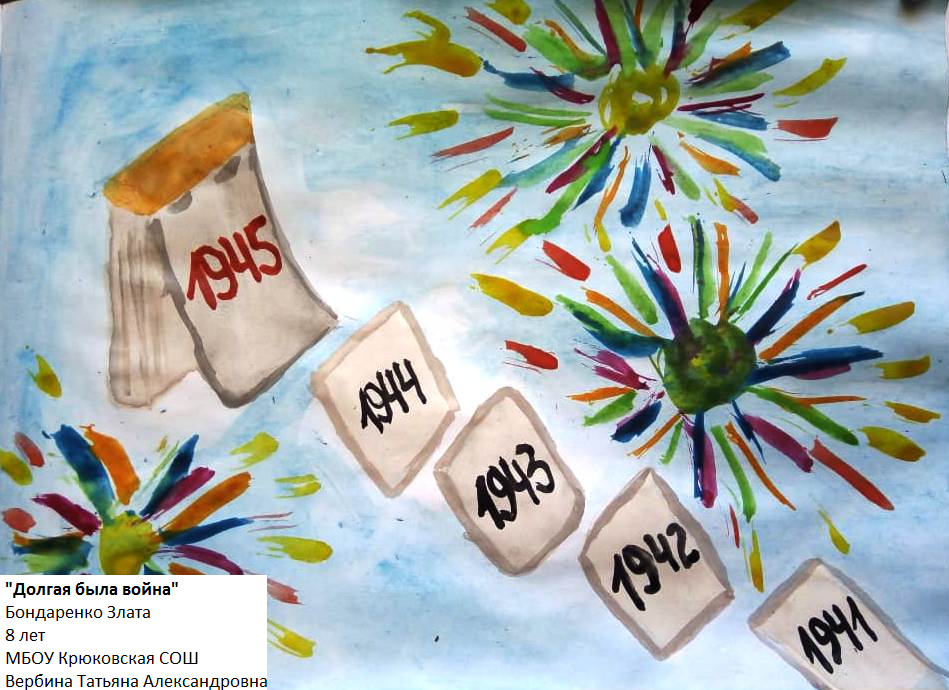 Бондаренко Злата
2 класс
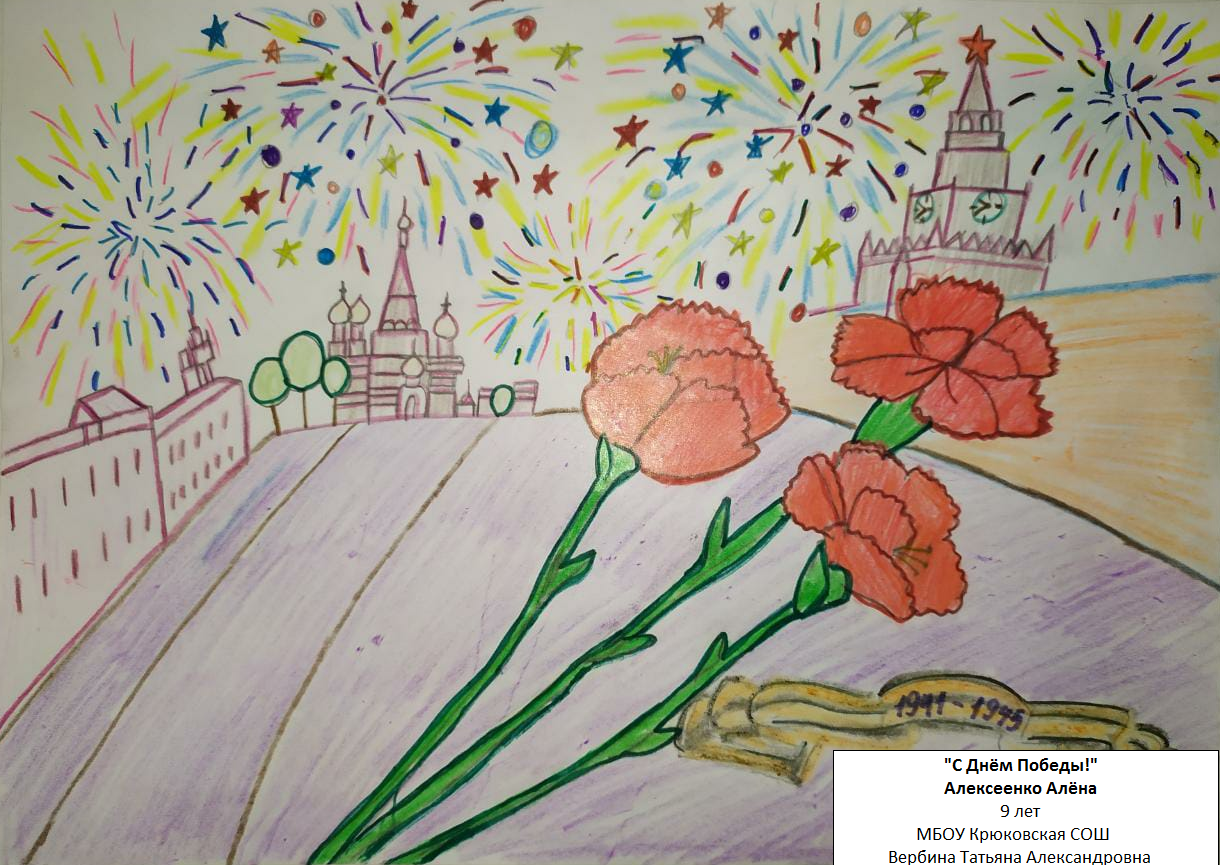 Алексеенко Алёна
2 класс
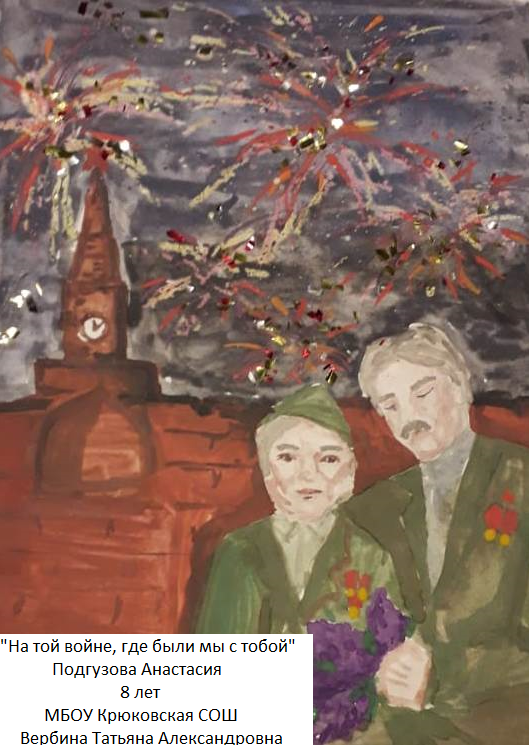 Подгузова Анастасия
2 класс
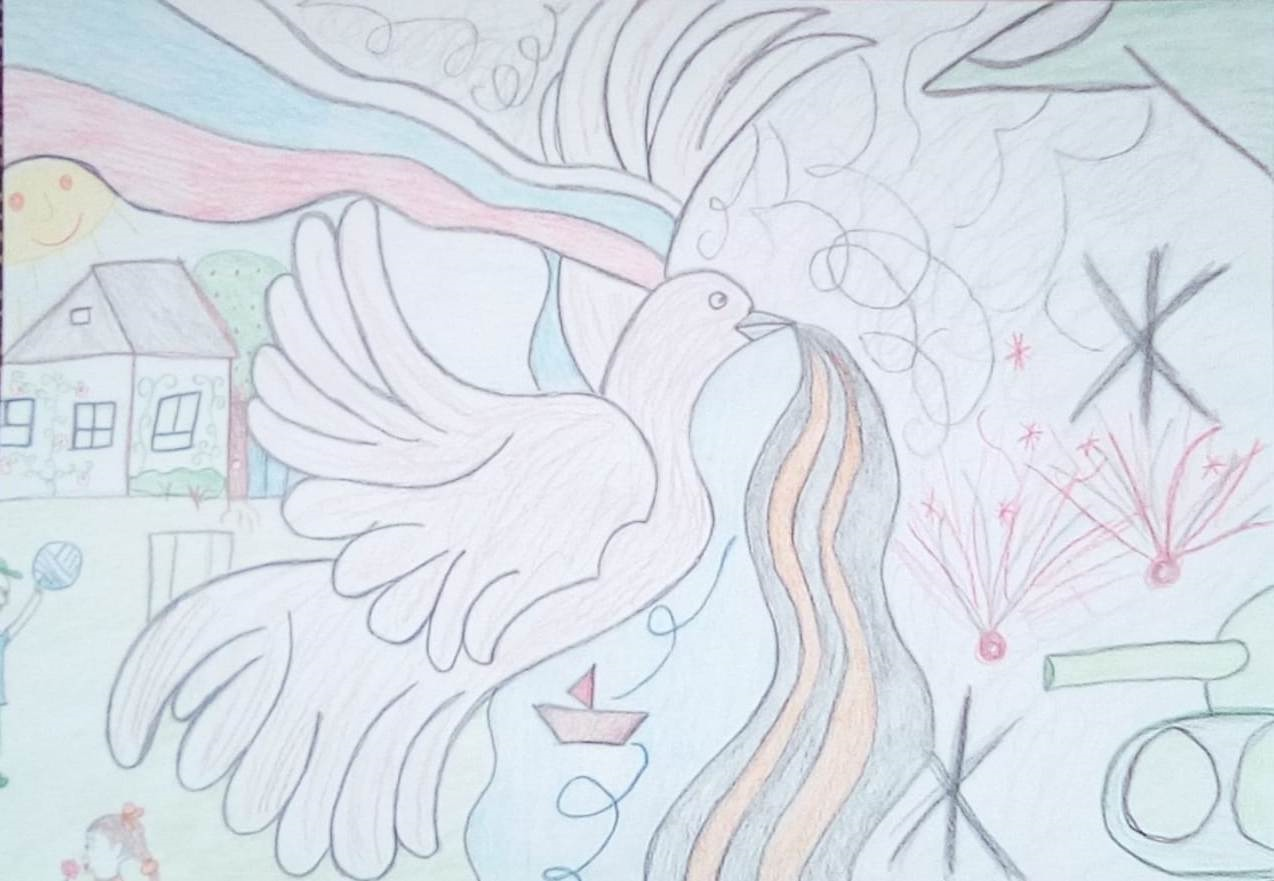 Налыгач Богдан
2 класс
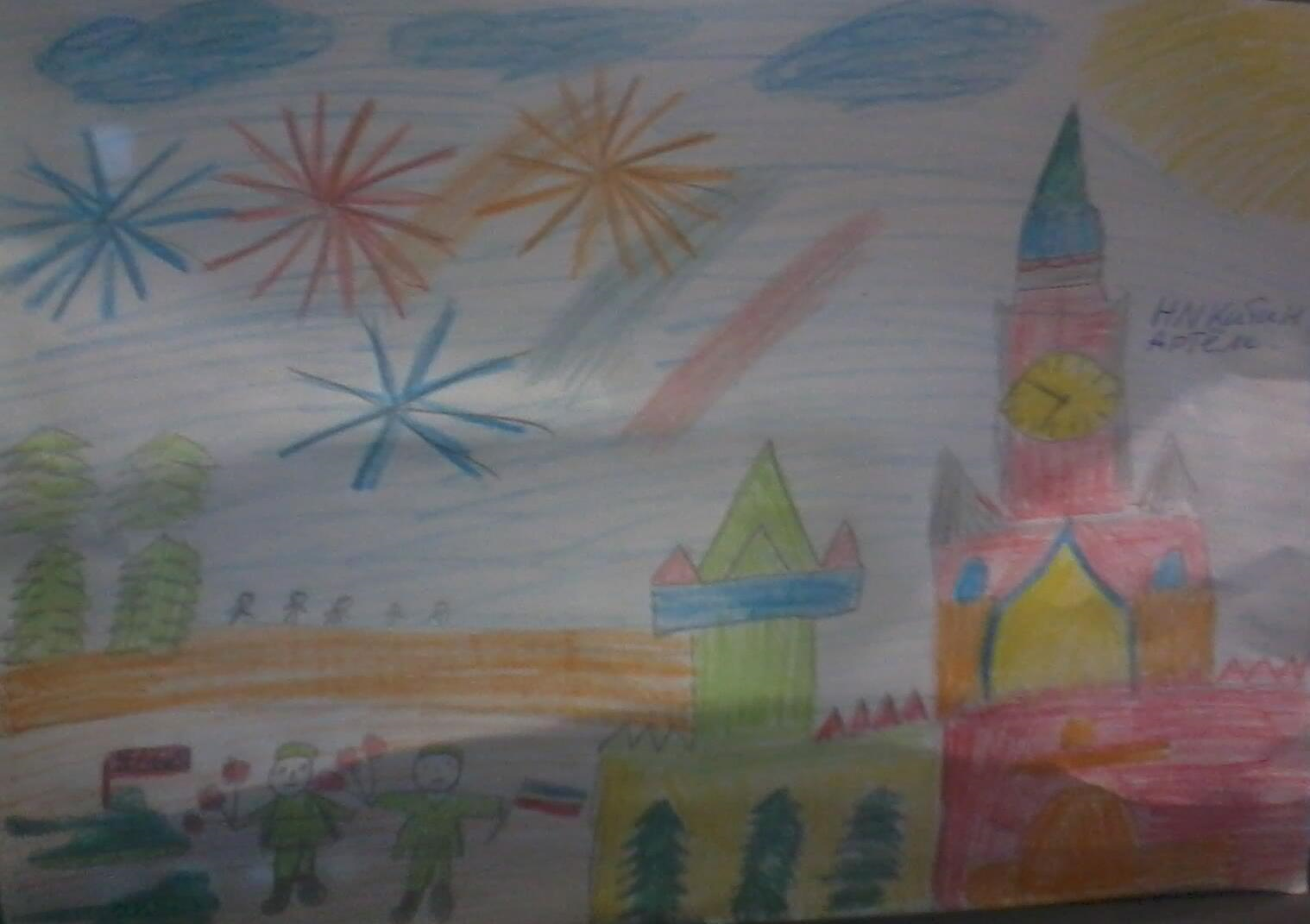 Никитин Артём
2 класс
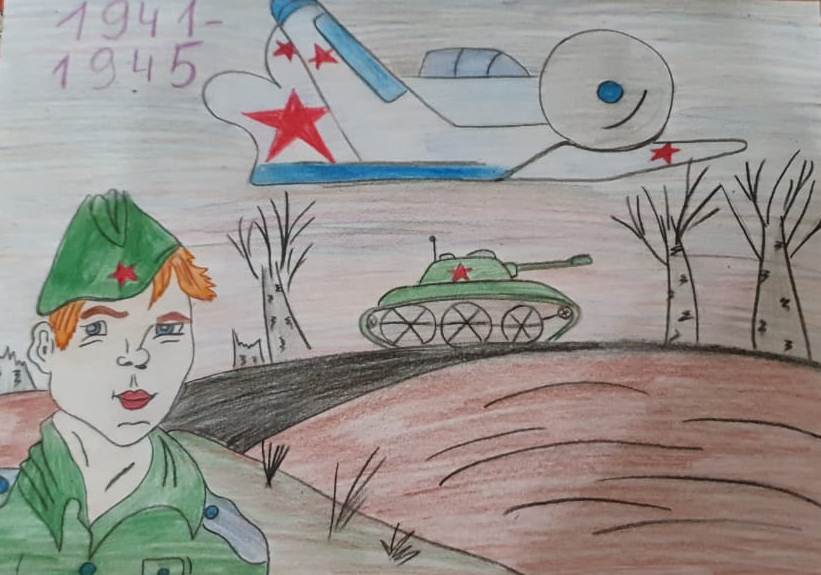 Ткачук Юрий
6 класс
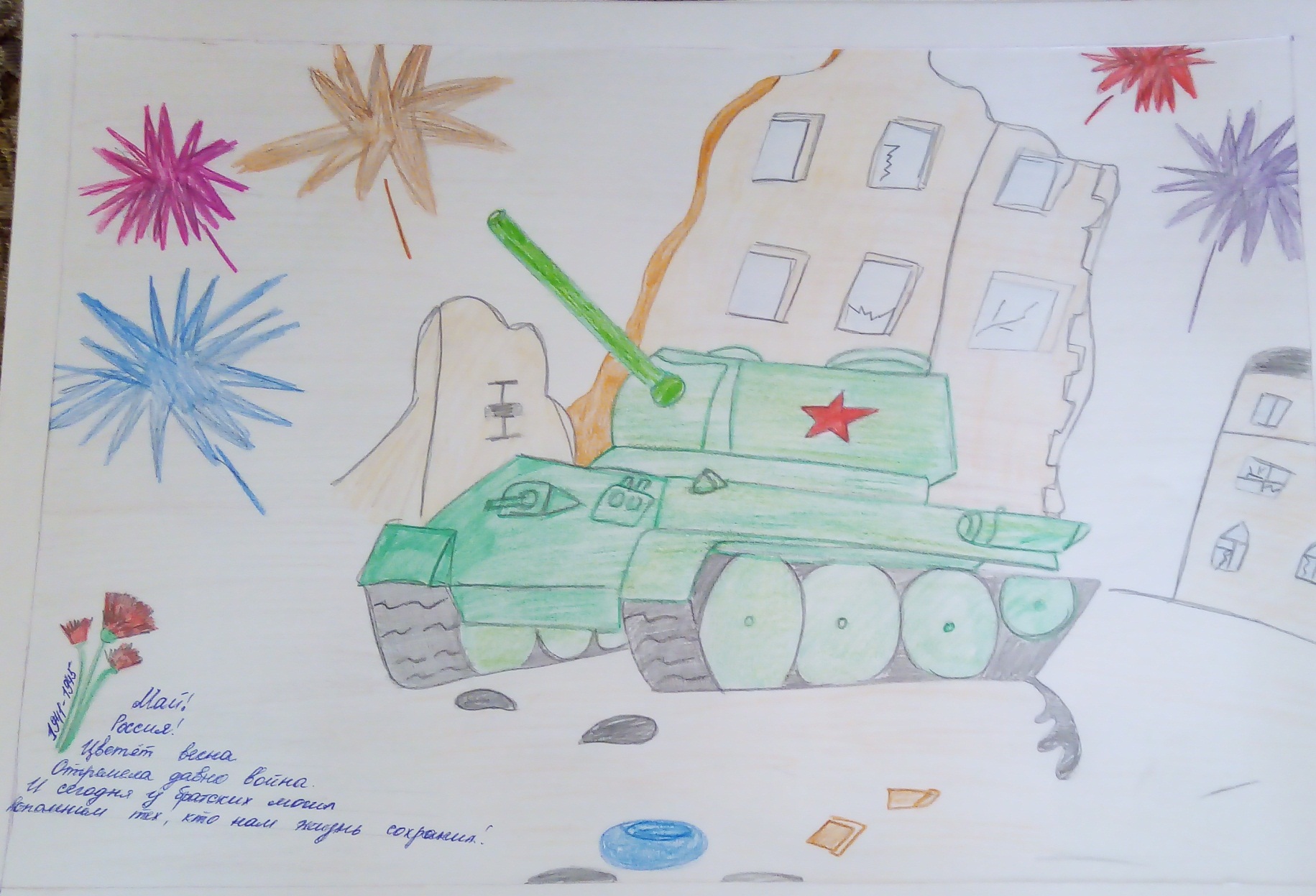 Вчерашнев Денис
3 класс
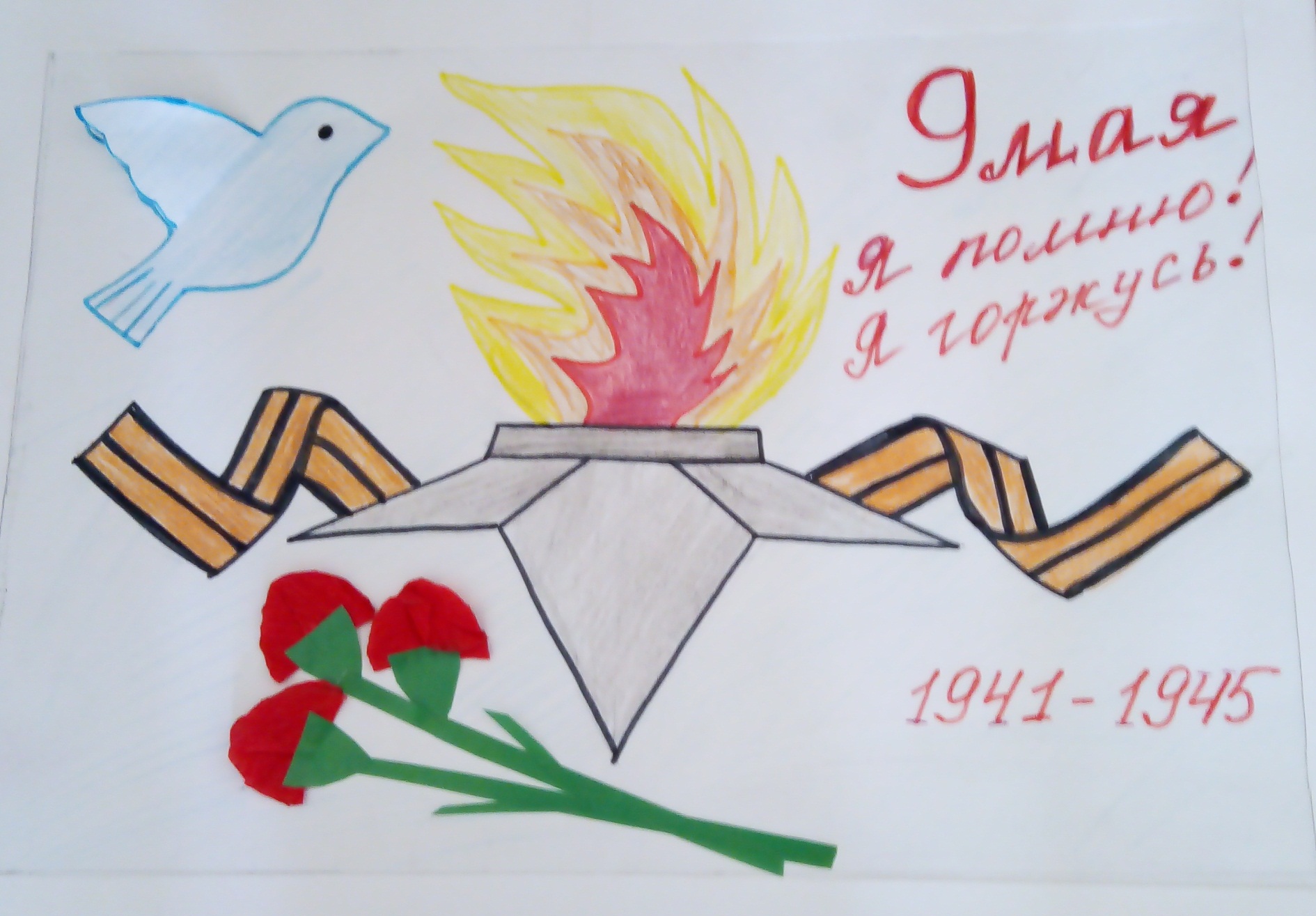 Высоцкая Анастасия
3 класс
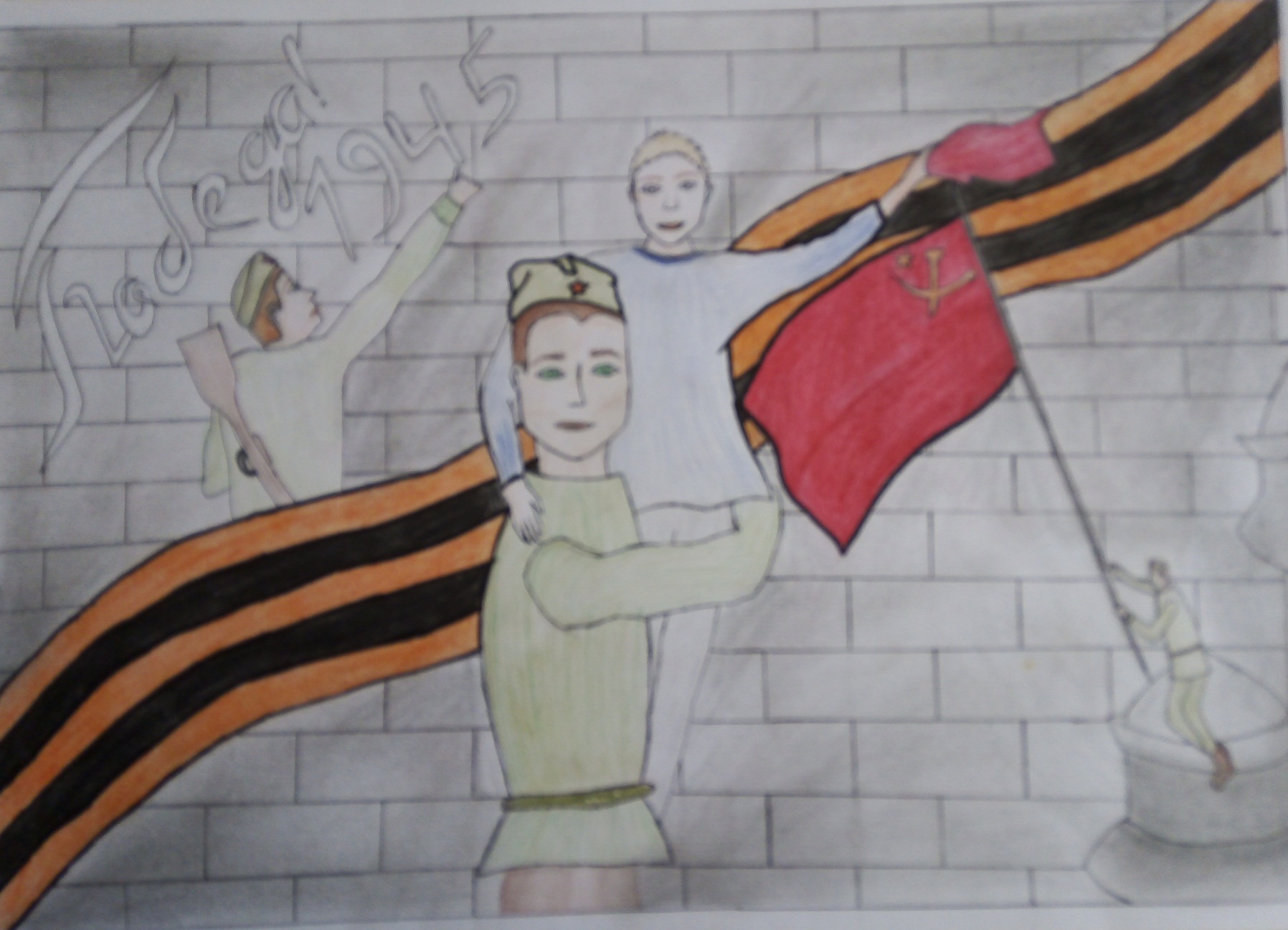 Рутковская Мария
9 класс
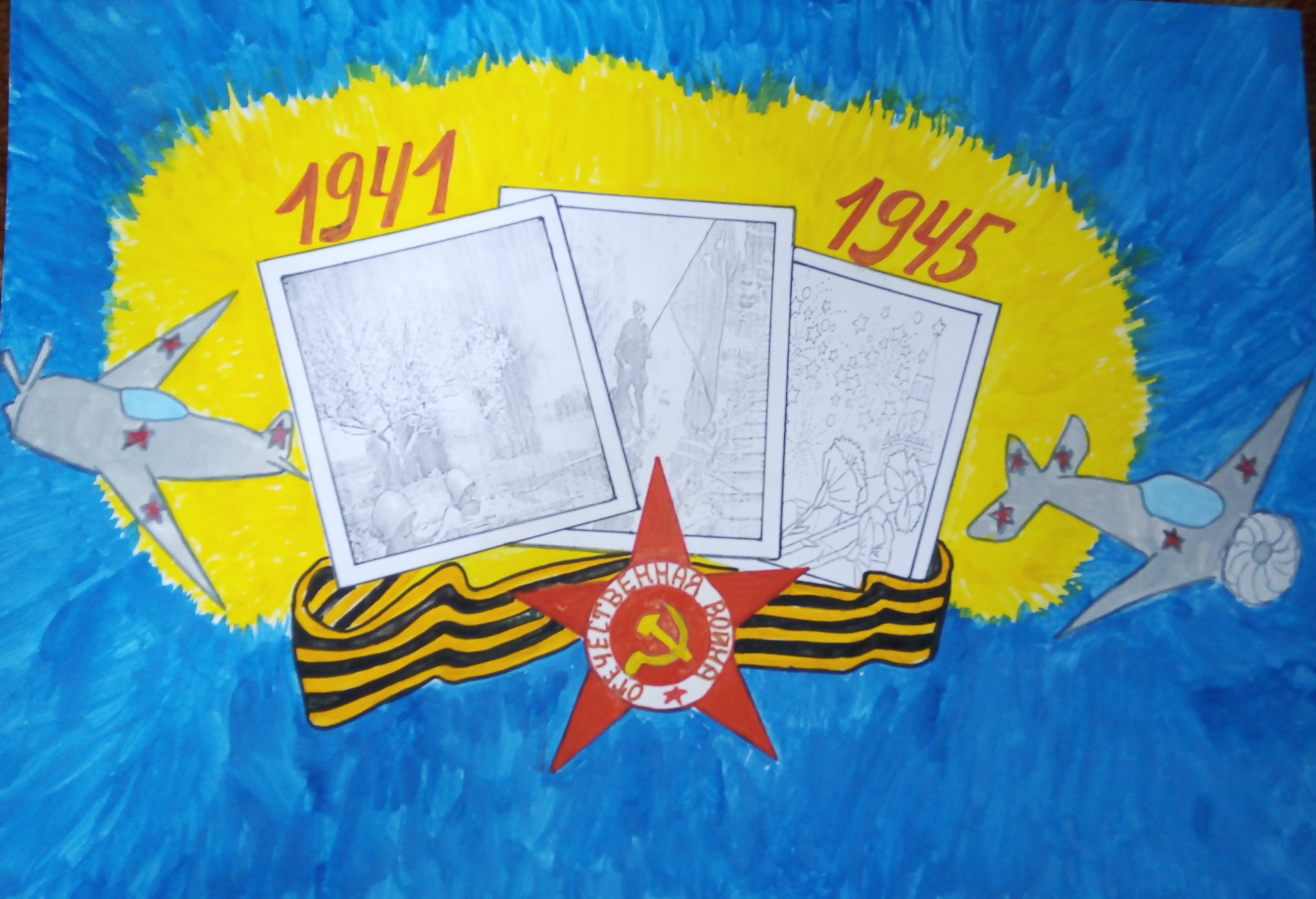 Бычков Михаил
6 класс
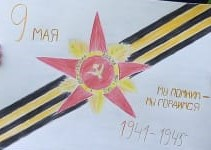 Радюк Юлиана
7 класс
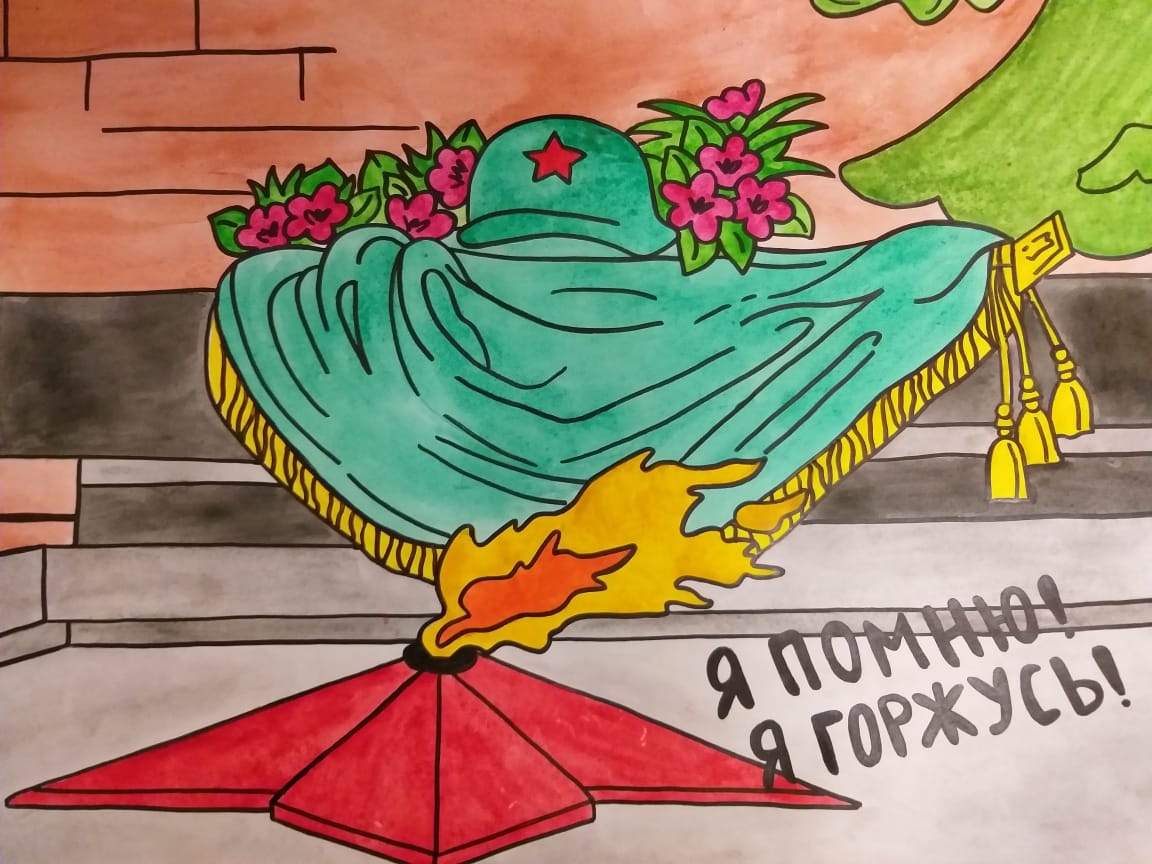 Кочетов Анатолий
10 класс
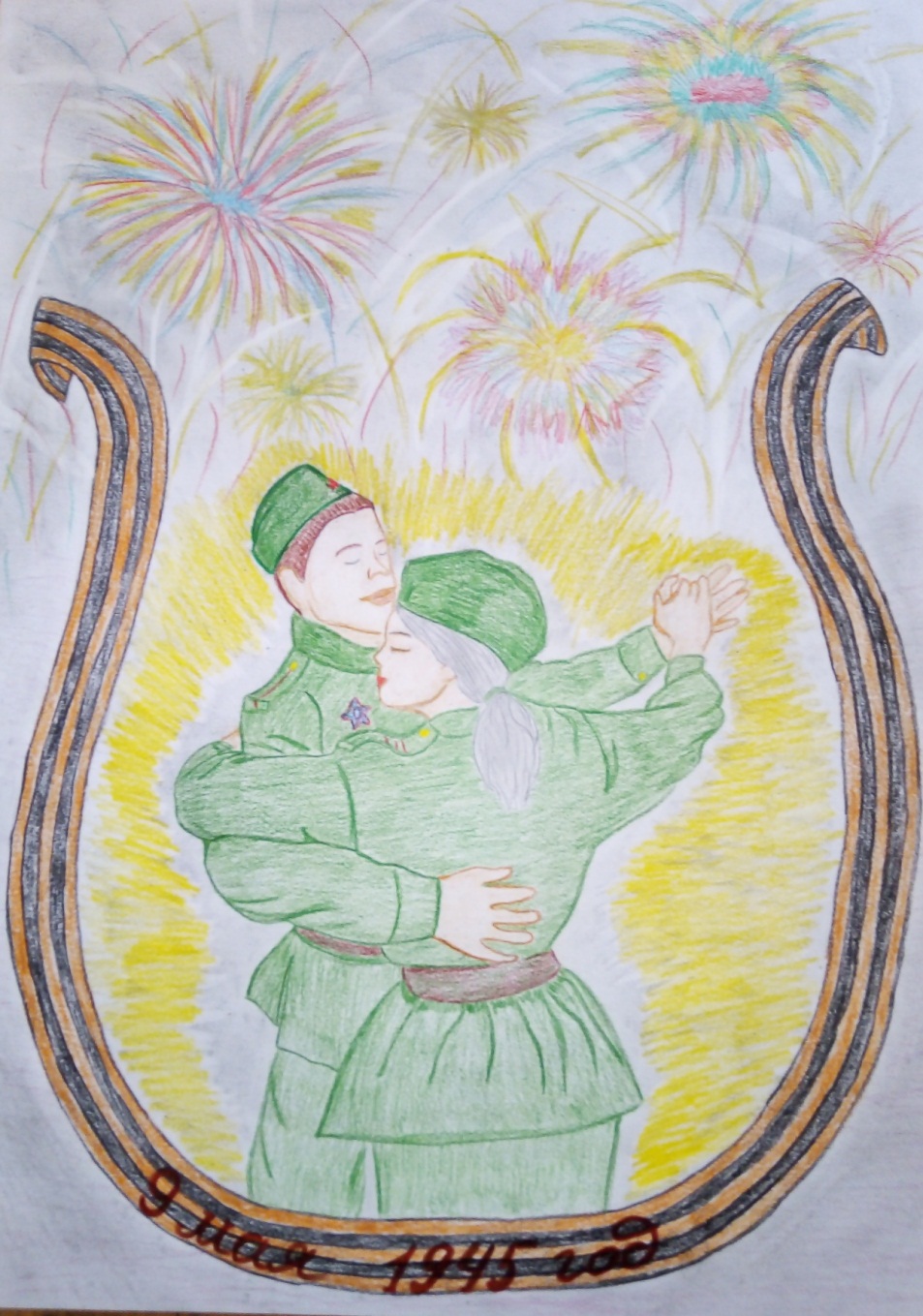 Вербина Альбина
11 класс
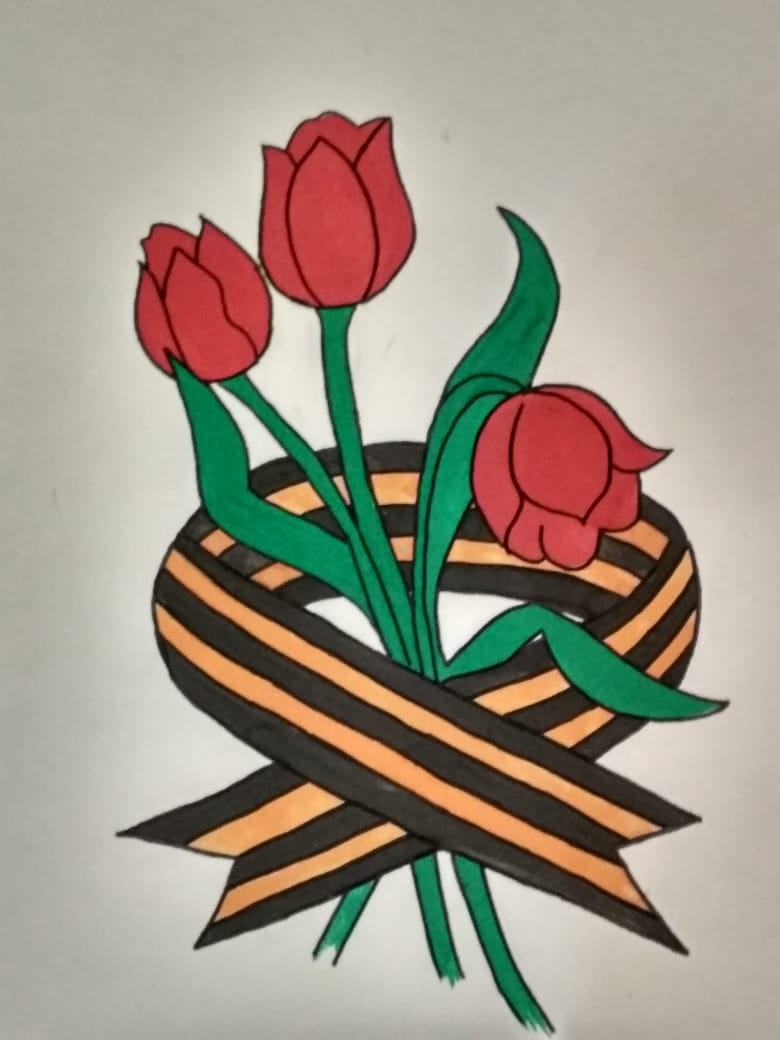 Конопля Елизавета
10 класс